Gospodarska zbornica Slovenije:
POLJSKA – dežela priložnosti za slovenska podjetja
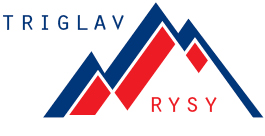 Vloga poljsko – slovenskega poslovnega kluba Triglav - Rysy
Matej Hojnik,
Predsednik poslovnega kluba
Ljubljana, 17.12.2014
Predstavitev Poslovnega kluba
Misija Poslovnega kluba
Utrjevanje in poglabljanje medsebojnega sodelovanja 
Promoviranje slovenskega gospodarstva 
Skrb za razvoj slovenskih podjetij, delujočih na Poljskem
Pomoč pri strokovnem izpopolnjevanju gospodarstvenikov 
Nudenje pomoči pri navezavi stikov s potencialnimi poslovnimi partnerji
Cilji Poslovnega kluba
Osnovne značilnosti Poljske
6. največje gospodarstvo v EU
Pozitivna ekonomska rast od 2010 naprej
Spada med “top investment” destinacije v EU
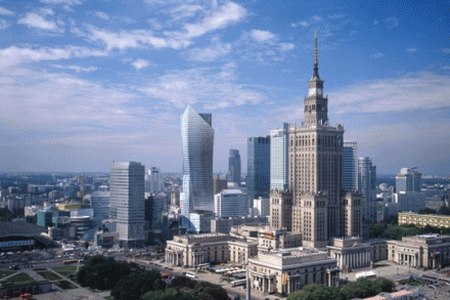 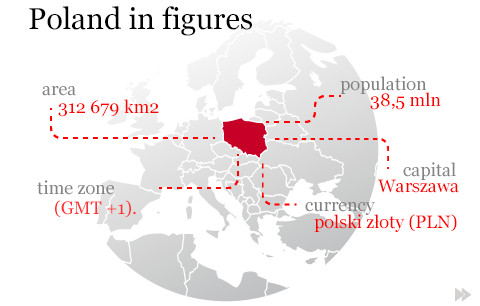 Gospodarstvo na Poljskem
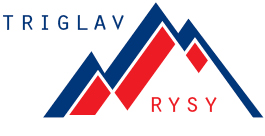 Predstavitev poslovnega kluba Triglav-Rysy		December 2014
Gospodarstvo na Poljskem
Napoved: nadaljnja dinamična rast
Ena izmed največjih svetovnih izvoznic potniških in tovornih ladij, pohištva, bakra, koksa, rezil in avtomobilov
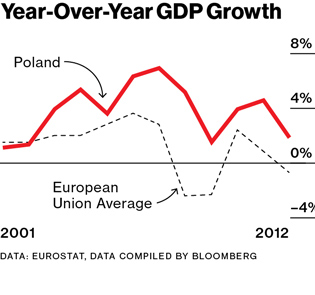 Gospodarstvo na Poljskem
Izvozne destinacije
Glavni uvozniki
Napovedi za podjetja
Ohranitev nizke obrestne mere, in s tem vpliv na rast naložb (3 % v primerjavi z 0,5 % v 2013)
Zvišanje potreb uvoza v 2014 za 5,9 % (2013: 1,5 %)
Napoved stopnje rasti BDP-ja na Poljskem (v %)
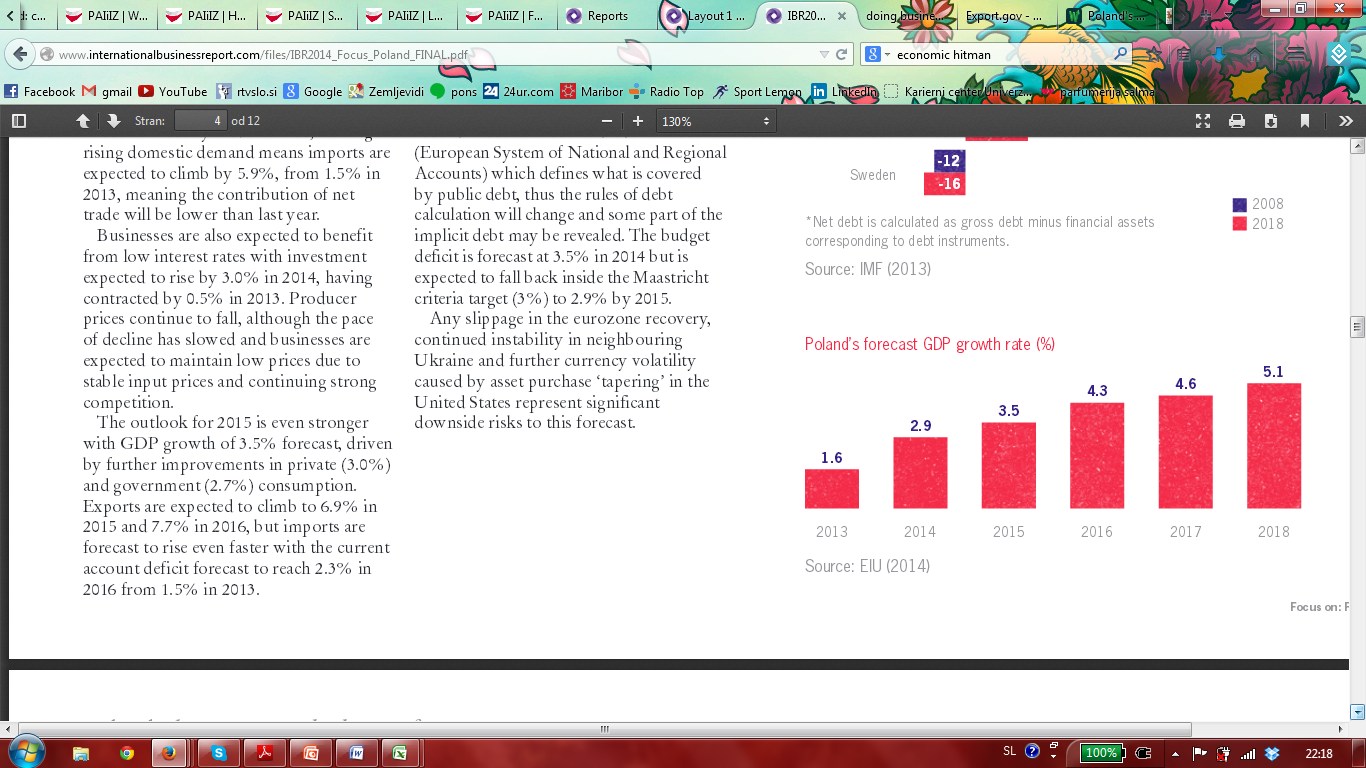 Napovedi za podjetja
Aktivnosti Poslovnega kluba v letošnjem letu
Srečanje z ženami predstavnikov slovenskih podjetij ob dnevu žena z okroglo mizo
Srečanje z ministrom za gospodarski razvoj in tehnologijo RS in gospodarstveniki
Srečanje z njegovo ekscelenco, slovenskim veleposlanikom na Poljskem ob slovenskem dnevu državnosti
Ekonomski forum v Krynici
Integracija slovenskih in poljskih podjetij ter srečanje z njegovo ekscelenco, novim veleposlanikom republike Slovenije v Varšavi
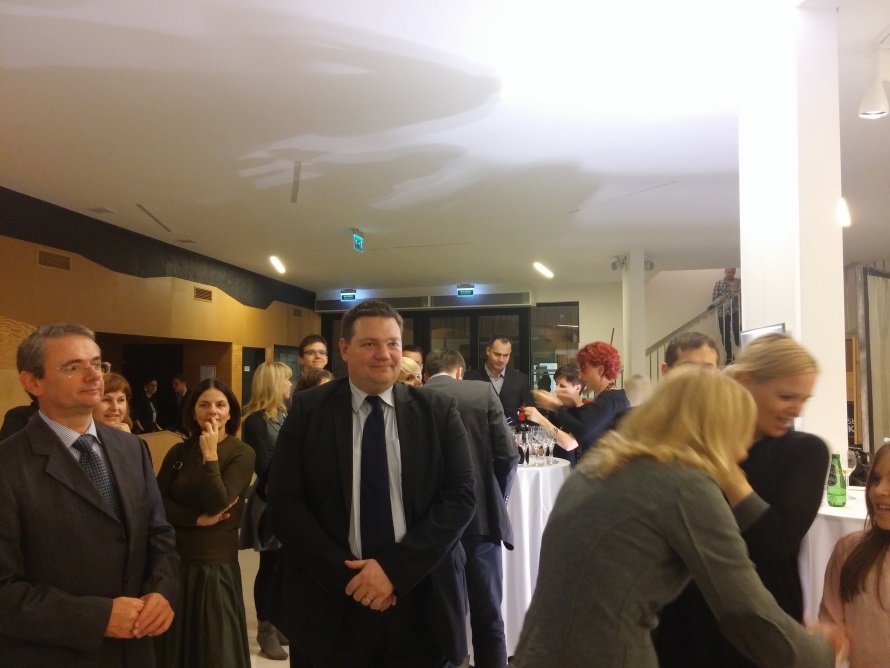 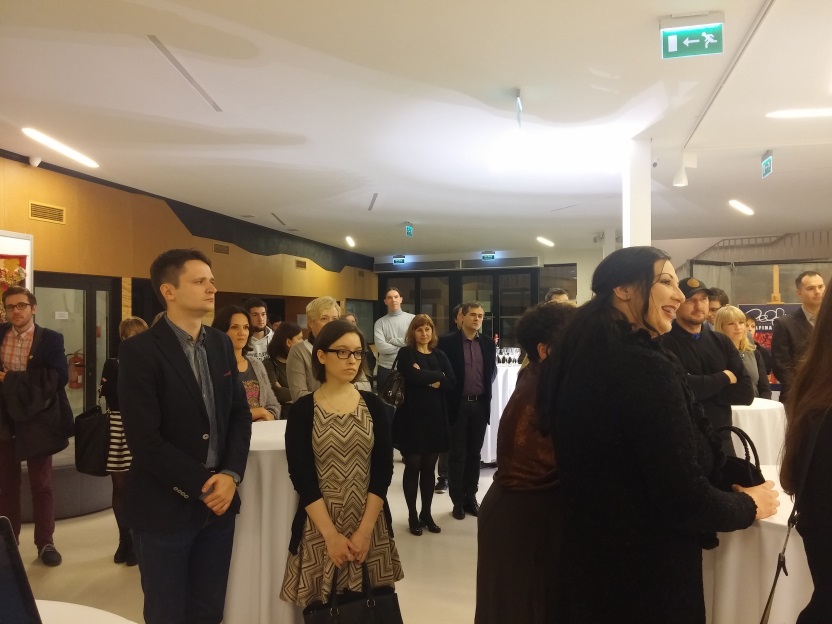 Naša podpora podjetjem in posameznikom
Pomoč pri kontaktih ter poslovnem partnerstvu -  smo kompetentni za profesionalno organiziranje poslovnih sestankov.
Organizacija in sodelovanje pri kulturnih, športnih in turističnih dogodkih.
Pomoč aktualnim in bodočim članom Poslovnega kluba ter njihovih družin pri adaptaciji v novem okolju.
Sodelovanje z predstavniki v diplomaciji.
Nudenje informacij o poslovnem okolju Poljske, pomoč pri pridobivanju stikov s podjetji, podpora pri iskanju poslovnih priložnosti
Druge aktivnosti, prilagojene individualnim potrebam posameznim podjetjem
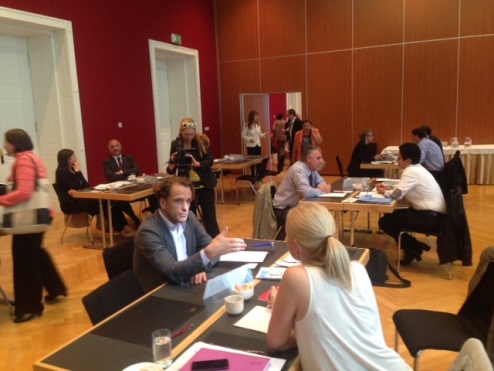 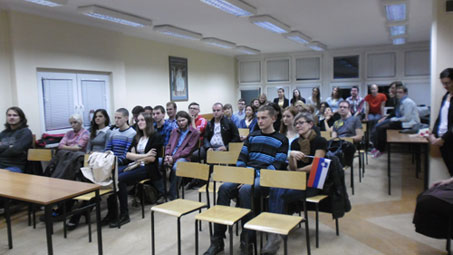 Kontaktirajte nas, tukaj smo za vas!
Poslovni klub Triglav – Rysy
Matej Hojnik, Urška Leban
Drewnowska 4391-002 Lodž
Poljska
Tel: 00 48 426 540 070Fax: 00 48 426 540 290
Email: triglav.rysy@gmail.com, office@triglav-rysy.euSplet: www.triglav-rysy.eu
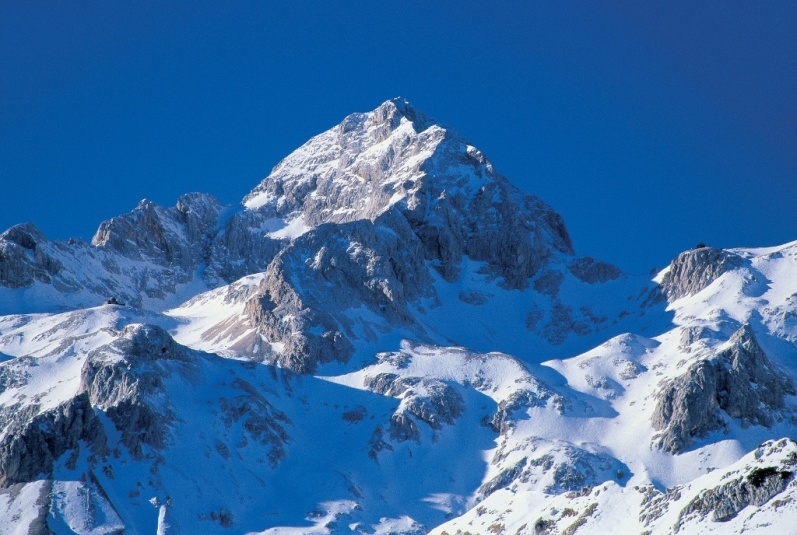 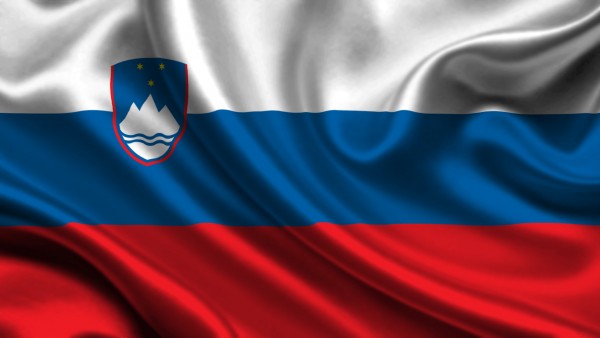 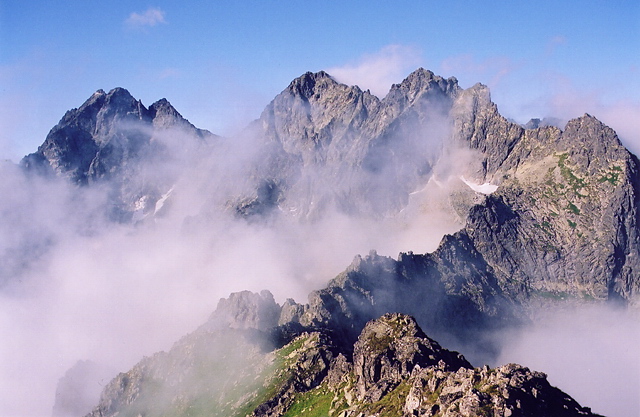 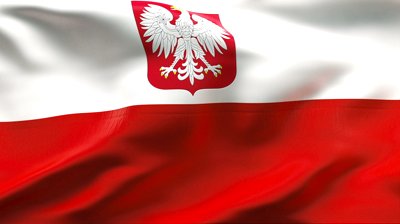